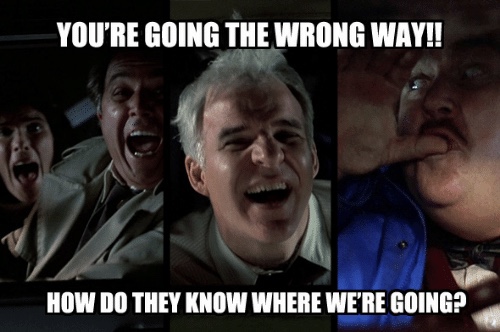 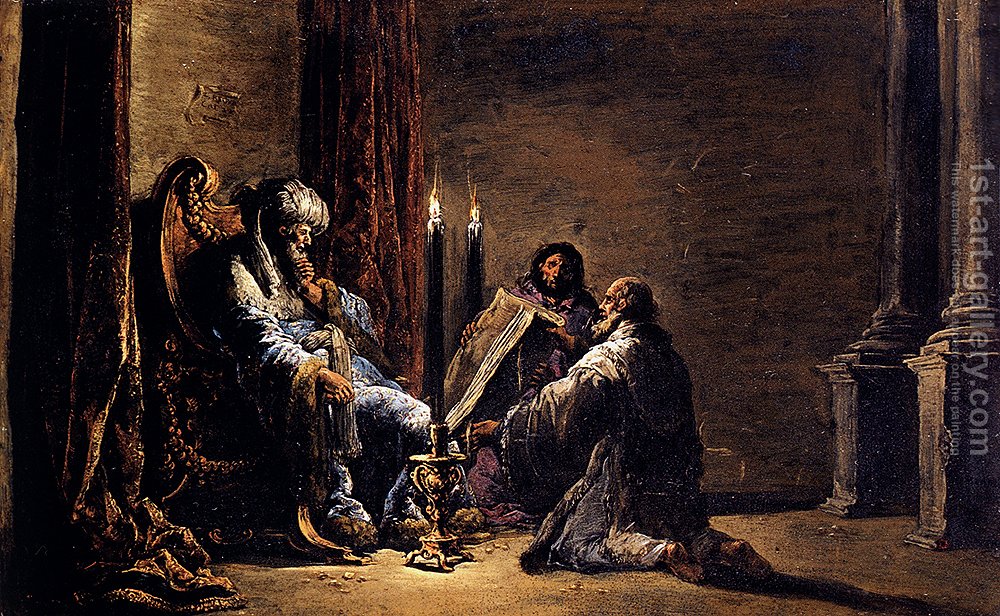 You’re Going The Wrong Way!
2 Kings 22